Chap.19 - Le suivi des flux de trésorerie
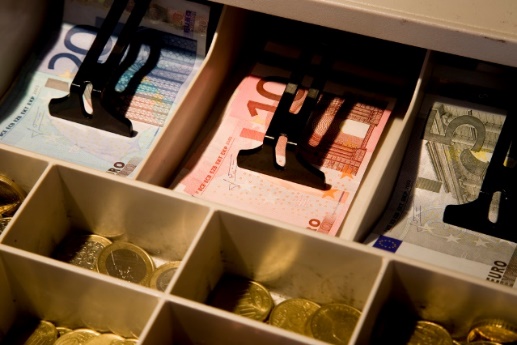 Problématique
La trésorerie est au cœur du fonctionnement de l’entreprise. 
Sans elle, il n’y a pas d’investissements, de salaires, d’achats, de production et donc de ventes…
Encaissements et décaissements ne s’ajustent pas naturellement, l’entreprise doit constamment les gérer pour éviter : 
Le manque de liquidité, qui peut conduire à des impayés et au dépôt de bilan ;
Le trop-plein de liquidité, qui doit être placé pour qu’il ne reste pas stérile.
Le budget de trésorerie permet de mieux suivre et de mieux gérer ces flux en les adaptant aux besoins.